Scripture Reading: Matthew 6:31-33
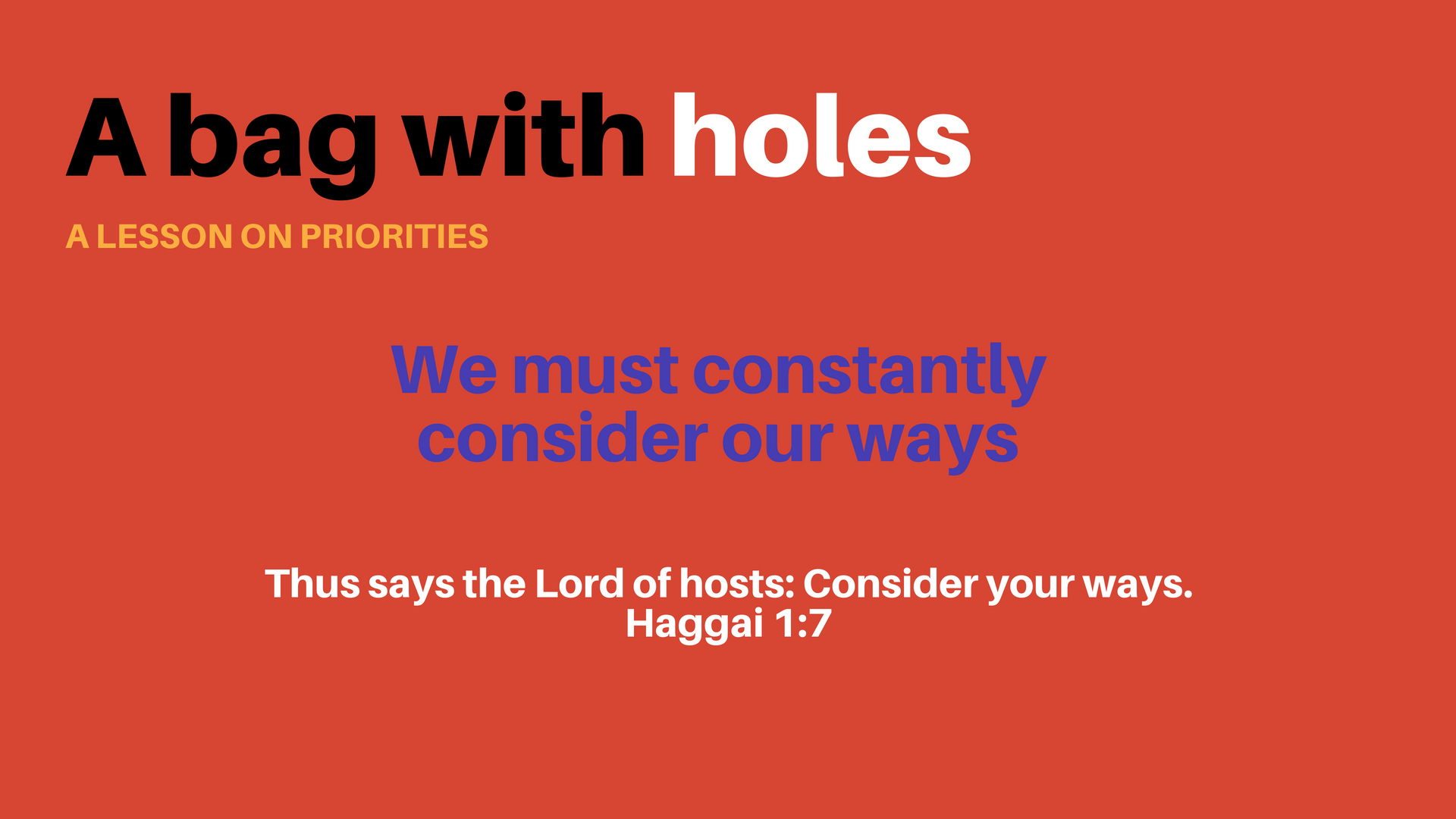 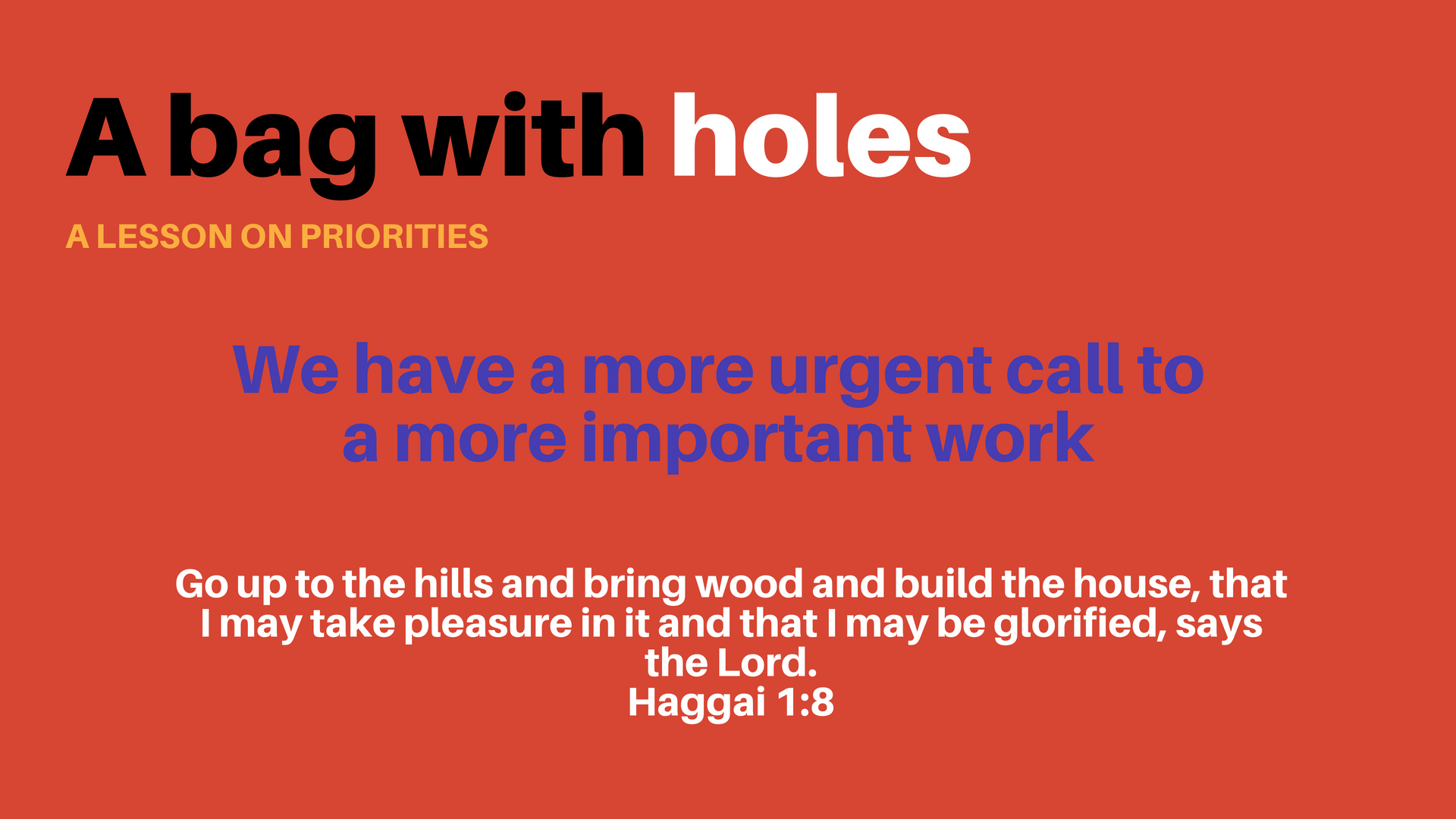 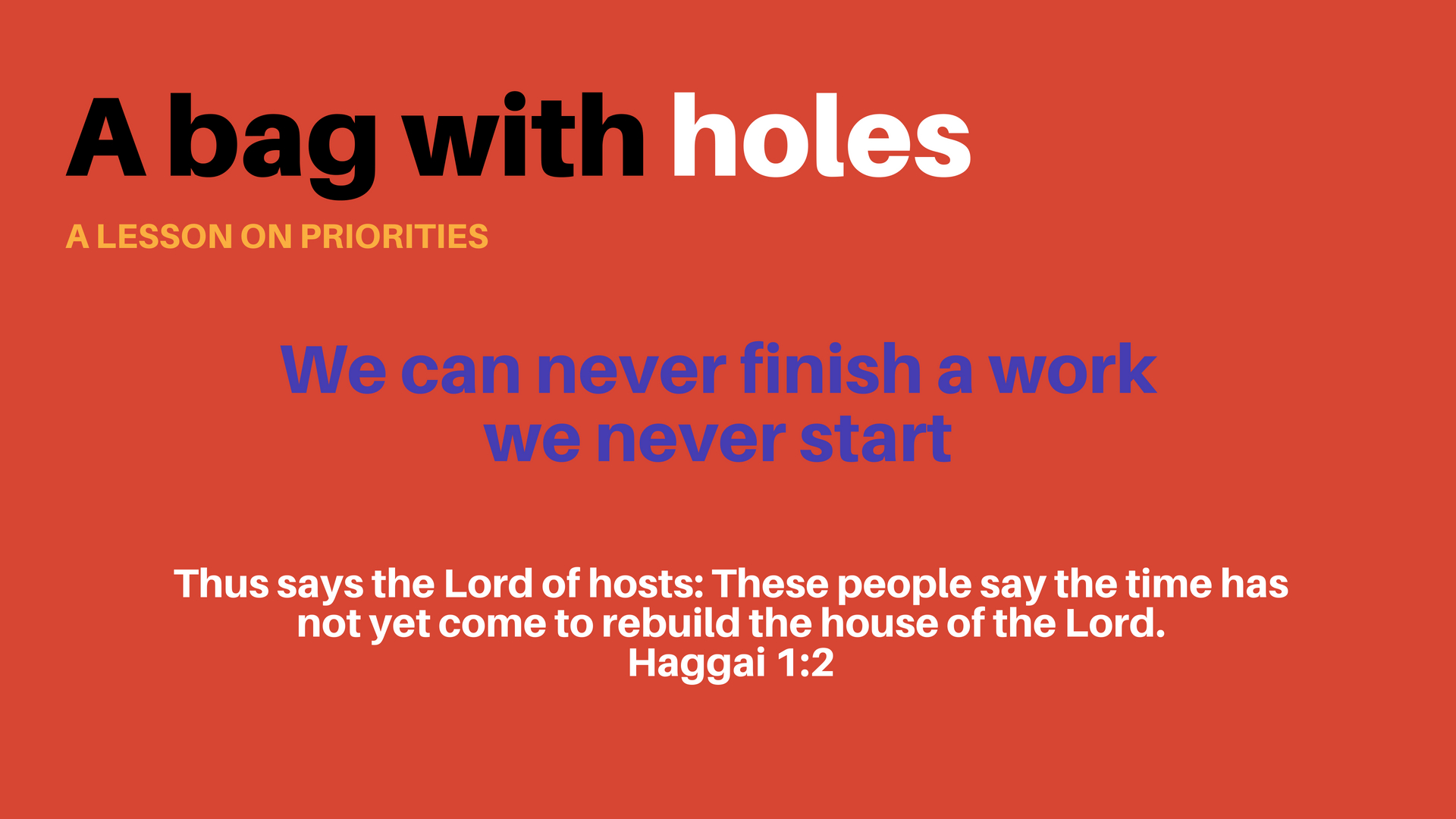 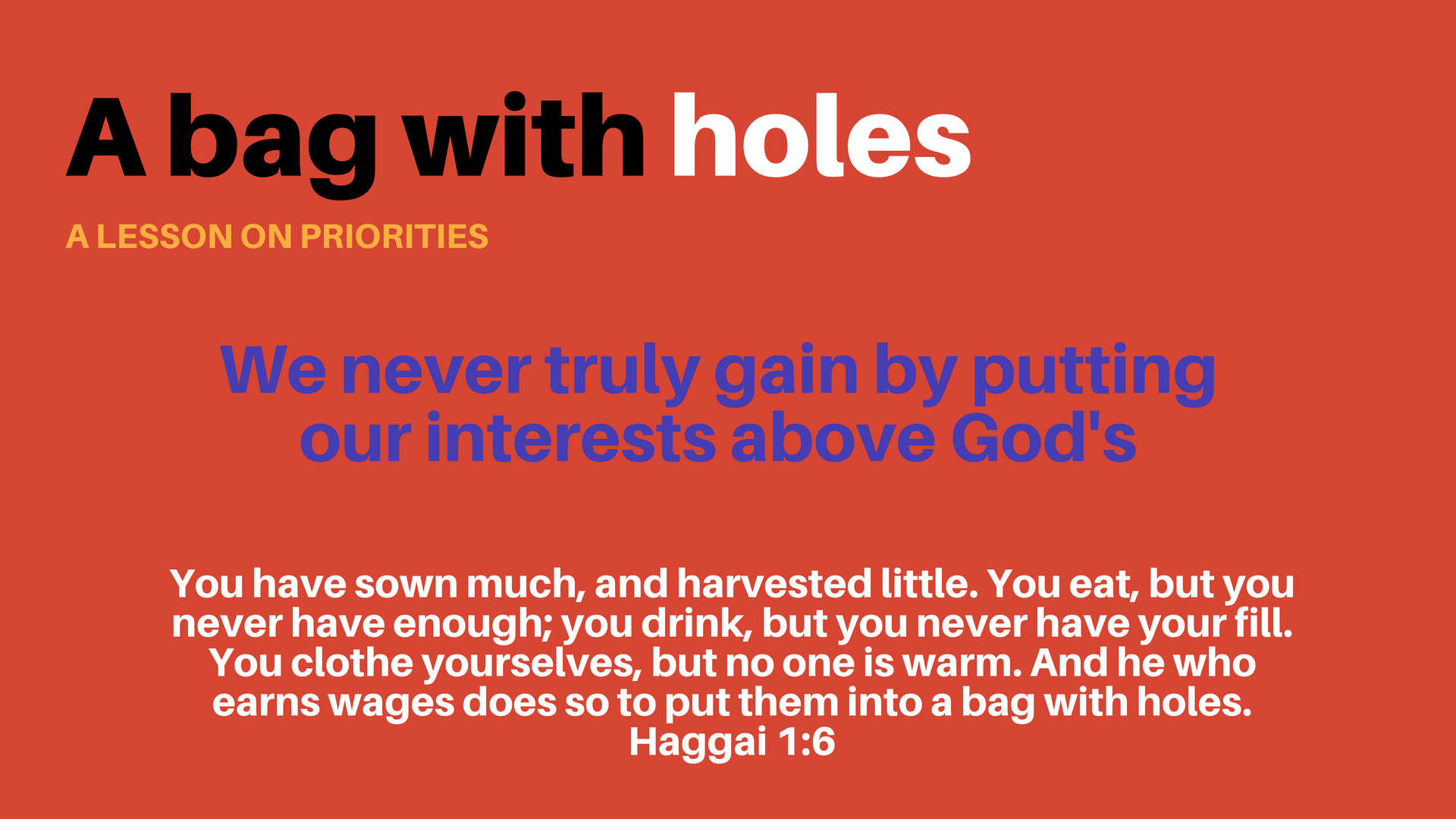